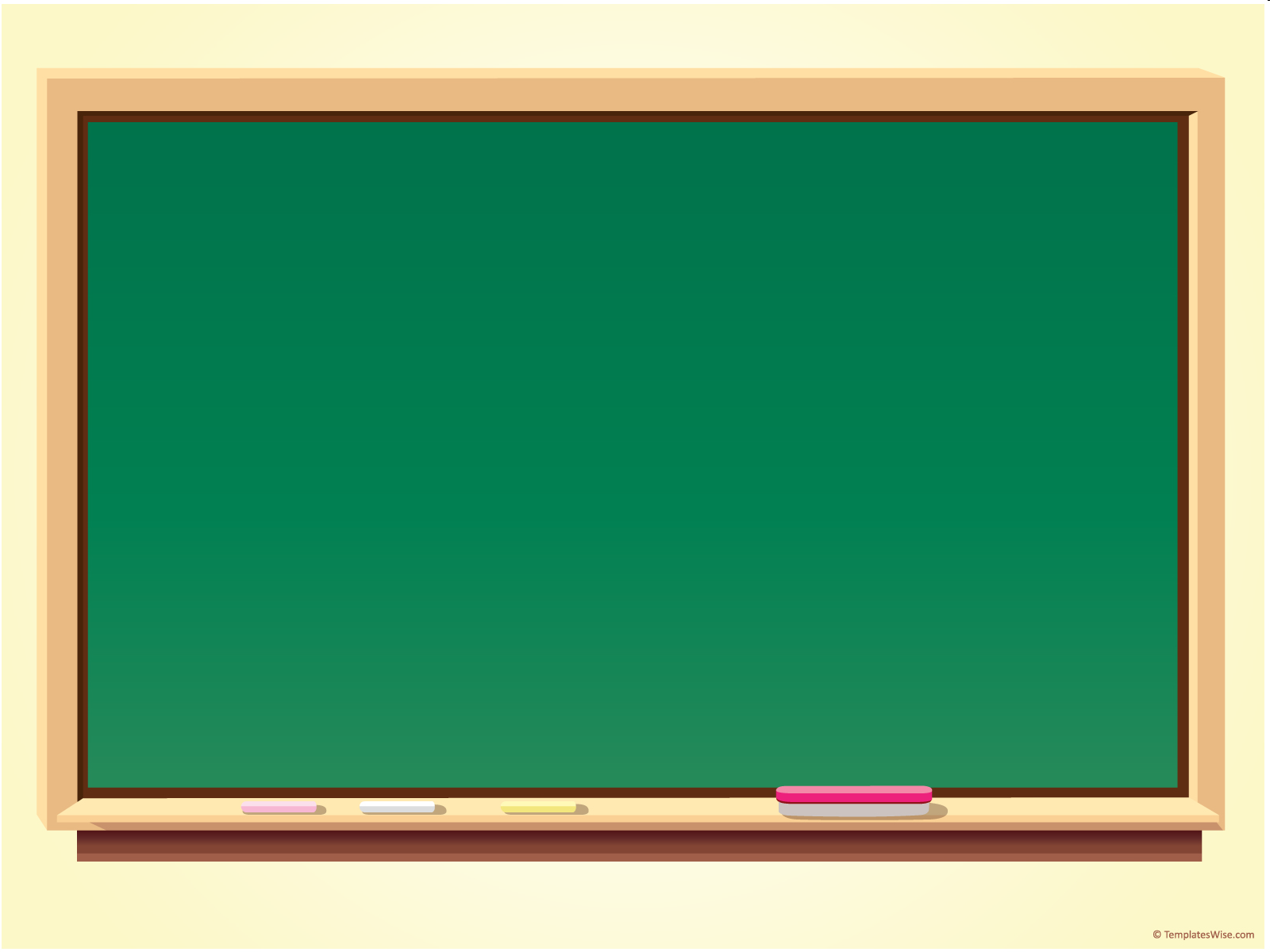 Learning Objective To complete some practice and past exam questions
How does Steinbeck use details in this passage to present the bunkhouse and its inhabitants?
The bunk house was a long, rectangular building. Inside, the walls were whitewashed
and the floor unpainted. In three walls there were small, square windows, and in the
fourth, a solid door with a wooden latch. Against the walls were eight bunks, five of
them made up with blankets and the other three showing their burlap ticking. Over
each bunk there was nailed an apple box with the opening forward so that it made two
shelves for the personal belongings of the occupant of the bunk. And these shelves
were loaded with little articles, soap and talcum powder, razors and those Western
magazines ranch men love to read and scoff at and secretly believe. And there were
medicines on the shelves, and little vials, combs; and from nails on the box sides, a
few neckties. Near one wall there was a black cast-iron stove, its stove-pipe going
straight up through the ceiling. In the middle of the room stood a big square table
littered with playing cards, and around it were grouped boxes for the players to sit on.
At about ten o’clock in the morning the sun threw a bright dust-laden bar through one
of the side windows, and in and out of the beam flies shot like rushing stars.
The wooden latch raised. The door opened and a tall, stoop-shouldered old man
came in. He was dressed in blue jeans and he carried a big push-broom in his left
hand. Behind him came George, and behind George, Lennie.
‘The boss was expectin’ you last night,’ the old man said. ‘He was sore as hell when
you wasn’t here to go out this morning.’ He pointed with his right arm, and out of
the sleeve came a round stick-like wrist, but no hand. ‘You can have them two beds
there,’ he said, indicating two bunks near the stove.
George stepped over and threw his blankets down on the burlap sack of straw that
was a mattress. He looked into the box shelf and then picked a small yellow can from
it. ‘Say. What the hell’s this?’
‘I don’t know,’ said the old man.
‘Says “positively kills lice, roaches, and other scourges”. What the hell kind of bed
you giving us, anyways. We don’t want no pants rabbits.’
Take a look at your answer for part (a) of this question.

You’re now going to have a go at part (b).
In the rest of the novel, how does Steinbeck present the lives of ranch workers at that time?
You now need to link the points you’ve made about the bunk house to the rest of the novel. 

What events can you think of that show something about the lives of the ranch workers? 

What in the novel shows the loneliness, isolation and transient nature of the lives of the ranch workers?
How do the different characters represent the different lives of ranch workers? 
How does the structure of the novel reflect the ranch workers’ lives?

How do we link this to the time the novel is set? 

How does Steinbeck show the workers’ fear of being ‘canned’?  How does he show them being kept going by an unattainable dream?
How does he show some ranch workers were subject to prejudice and discrimination? Why was this the case?
In the rest of the novel, how does Steinbeck present the lives of ranch workers at that time?
Make sure you have a key quote or a page number written down for each of the ideas on the previous slide.

You should be able to make at least three points about the events of the rest of the novel and how they present the lives of ranch workers.

You should be able to make at least two points about how Steinbeck’s presentation of the lives of ranch workers links to the context of the 1930s.

Now have a go at answering the above question. 

Hints: 

Try to spend about 25 minutes on this. That’s about five minutes per point! Don’t forget to use QWERTY!
Past papers : 
 Candy
 Crooks 
 George and Lennie x2
 Slim

Practice papers (with hints, annotations and sample answers):
 George and Lennie
 Setting 

Create your own questions:
 Extracts sheet
 Pick-your-own extract
Sample answers: 
 Band 6
 Band 5
 Band 4
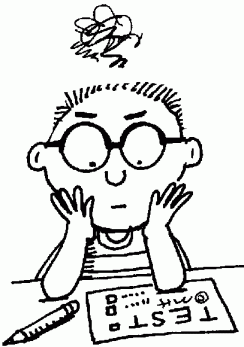 Use themes and characters to help you – or ask me!